NLRB Representation Case Rule Changes
2015
1
Overview of Presentation
Procedural History
Changes
Filing the Petition
Initial Processing
Pre-Election Hearing
Decision and Direction of Election
Election
Post-Election
Blocking Charges
Implementation
2
Procedural History
Proposed: June 22, 2011 (NPRM)
Public Hearing: July 18 and 19, 2011
Final Rule Issued:  December 22, 2011
Final Rule Effective:  April 30, 2012 to 				   May 14, 2012
3
Procedural History
Proposed: February 6, 2014 (NPRM)
Public Hearings: April 10 and 11, 2014
Final Rule Issued:  December 15, 2014
4
Changes:  Filing the Petition
Petition form will include Petitioner’s preference on election details (date, time, place and method) (Sec. 102.61)
Petition can be e-Filed (Sec. 102.60)
When filed, Petition must be accompanied by:
Showing of Interest (may be e-filed or faxed if originals provided to Region within 2 business days) (Sec. 102.61)
Certificate of Service showing service on all parties named in petition (Sec. 102.60)
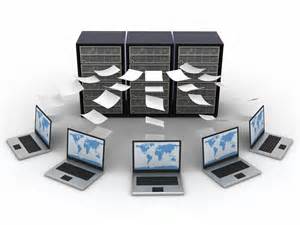 5
[Speaker Notes: Will be different forms for each type of petition]
Changes:  Filing the Petition
Petitioner must serve the parties named in the petition with:

A copy of the Petition 
Statement of Position form (new)
Description of Procedures in R Cases (revised Form 4812)
(Sec. 102.60)

The Statement of Position form and the Description of Procedures will be available on the NLRB website and in Field Offices.
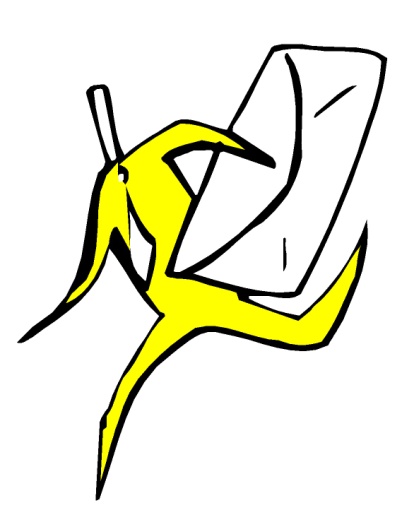 6
Changes:  Initial Processing
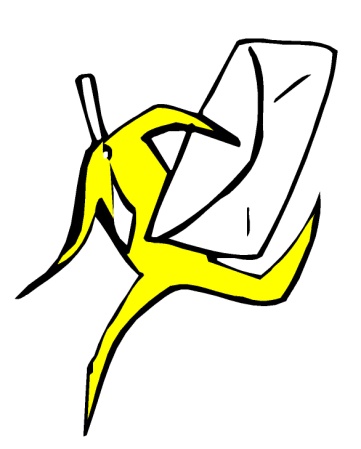 Region will serve:
Notice of Hearing which sets 
Hearing date
Statement of Position due date – generally noon of business day before hearing is set to open
Notice of Petition for Election – similar to current Form 5492 but specifies the proposed unit
Description of Procedures in R Cases
Statement of Position form  
Copy of the petition
(Sec. 102.63(a)(1))
7
Changes:  Initial Processing
Employer must (Sec. 102.63(a)(2)):
 Post Notice of Petition for Election 
When:  Within 2 business days of service of Notice of Hearing
Where:  In conspicuous places, including all places where notices to employees are customarily posted
How Long:  Until petition is dismissed or withdrawn or is replaced by the Notice of Election
Distribute Notice electronically if  it customarily communicates with employees electronically 
Failure to post or distribute may be grounds for setting aside election
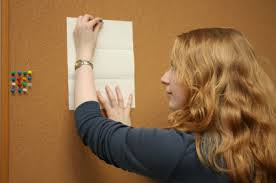 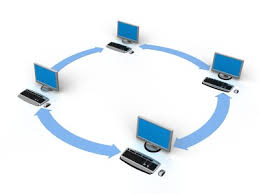 8
Changes:  Initial Processing
Statement of Position form (in RC case) will include: (Sec. 102.63(b))
Jurisdiction and commerce (completed commerce questionnaire)
Whether Employer agrees proposed unit is appropriate. If not:
Basis for contention it is not appropriate
The classifications, locations, or other employee groupings that should be added or excluded
Individuals whose voting eligibility the Employer intends to contest at the pre-election hearing and the basis for each such contention
9
Changes:  Initial Processing
Statement of Position form (cont.):
Any election bar asserted by Employer
Other issues Employer intends to raise at the pre-election hearing
Employer’s position on election details:
Type (Manual, Mail, Mixed Mail/Manual)
Date(s)
Time(s)
Location(s)
Payroll Period information (length and last ending date)
Eligibility period (e.g. special eligibility formulas)
10
Changes:  Initial Processing
Statement of Position form (cont.):
Name, title, and contact information for Employer’s authorized representative for service
Alphabetized electronic list(s) of employees:
(a) With full names, work locations, shifts and job classifications of all individuals in proposed unit
(b) If Employer claims unit is inappropriate, a separate list of the full names, work locations, shifts and job classifications of all individuals Employer claims should be added to the unit
If Employer contends unit is not appropriate, it must also separately list the individuals whom it believes should be excluded from the proposed unit to make it an appropriate unit.
11
Changes:  Initial Processing
Statement of Position form (cont.):
Failure to provide list:  
If the Employer fails to timely furnish the list of employees, the Employer will be precluded:
from contesting the appropriateness of the proposed unit at any time and 
from contesting the eligibility or inclusion of any individuals at the pre-election hearing. 
Eligibility issues not raised – At the election, a party generally can challenge someone for cause even if their eligibility was not contested at the hearing.  (Sec. 102.66(d))
12
Changes:  Initial Processing
Date for Pre-Election Hearing (Sec. 102.63(a)(1)):
Except in cases presenting unusually complex issues, the Regional Director will set the hearing for 
a date 8 days (excluding intervening Federal holidays) from the date of service of the Notice of Hearing 

or the next business day thereafter if the 8th day falls on a weekend or Federal holiday
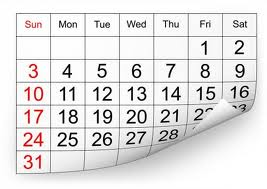 13
Changes:  Initial Processing
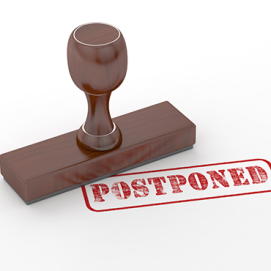 Postponement of Hearing (Sec. 102.63(a)(1))

The Regional Director may postpone the hearing for
up to 2 business days upon request of a party showing special circumstances

more than 2 business days upon request of a party showing extraordinary circumstances.
14
Changes: Pre-Election Hearing
Hearing (Sec. 102.64):  



Purpose of the hearing is defined - to determine if a question of representation exists.
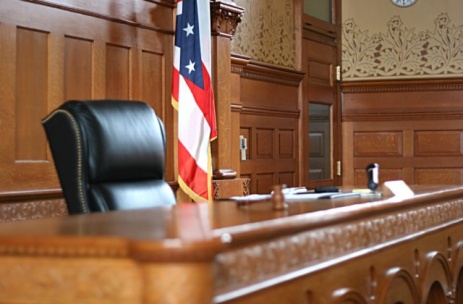 15
Changes: Pre-Election Hearing
Hearing (Sec. 102.64):


Although appropriate unit must always be established, disputes concerning individuals’ eligibility to vote or inclusion in an appropriate unit ordinarily need not be litigated.
	RD has discretion to postpone litigation of eligibility and inclusion issues that affect a small percentage of employees in the unit.  No mandatory 20 percent rule.
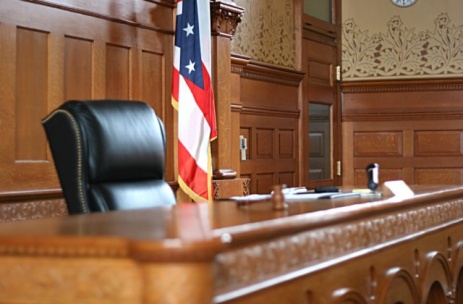 16
Changes: Pre-Election Hearing
Hearing (Sec. 102.64):


Statement of Position is received in evidence (RD may allow it to be amended in a timely manner for good cause) 

All other parties will respond on the record to each issue raised in the Statement of Position before introduction of further evidence. (RD may allow responses to be amended in a timely manner for good cause)
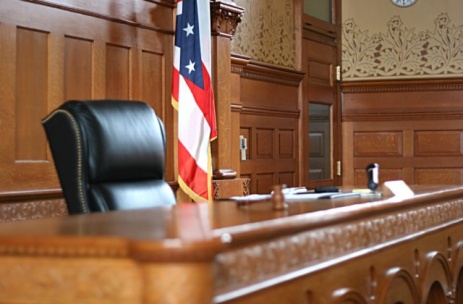 17
Changes: Pre-Election Hearing
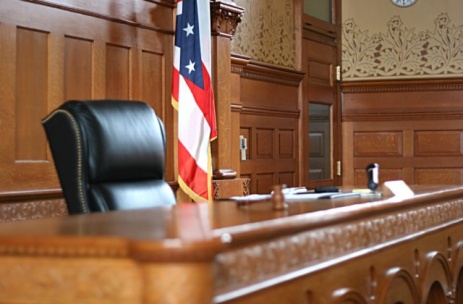 Hearing (Sec. 102.66):


The hearing officer will not receive evidence concerning any issue as to which parties have not taken adverse positions, except: 
evidence regarding the Board’s jurisdiction; and 
other evidence the RD decides is necessary, such as evidence concerning the appropriateness of the proposed unit.
18
Changes: Pre-Election Hearing
Hearing (Sec. 102.66):


Offers of Proof: Not required, but hearing officer may solicit offers of proof.  RD will decide what issues will be litigated.
Preclusion:  A party is precluded from:
raising any issue, 
presenting evidence relating to any issue, 
cross-examining any witness concerning any issue, and 
presenting argument concerning any issue 
	that the party failed to raise in its timely Statement of Position or to place in dispute in response to another party’s Statement of Position or response.
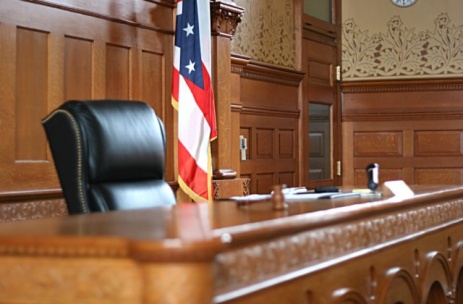 19
Changes: Pre-Election Hearing
Preclusion (Sec. 102.66 (d) :  If a party contends in its Statement of Position that the proposed unit is not appropriate but fails to specify the classifications, locations, or other employee groupings that must be added to or excluded from the proposed unit to make it an appropriate unit, the party shall also be precluded from: 
raising any issue as to the appropriateness of the unit; 
presenting any evidence relating to the appropriateness of the unit; 
cross examining any witness concerning the appropriateness of the unit; and 
presenting argument concerning the appropriateness of the unit.
20
Changes: Pre-Election Hearing
Hearing (Sec. 102.66):


Election Details: Prior to the close of the hearing the Hearing Officer will: 
solicit the parties’ positions on the type, date(s), time(s), and location(s) of the election, and the eligibility period;
solicit the name, address, email address, facsimile number, and phone number of the employer’s on-site representative to whom the Region should transmit the Notice of Election if the RD directs an election; 
inform the parties what their obligations will be if an election is directed and the time for complying with such obligations.
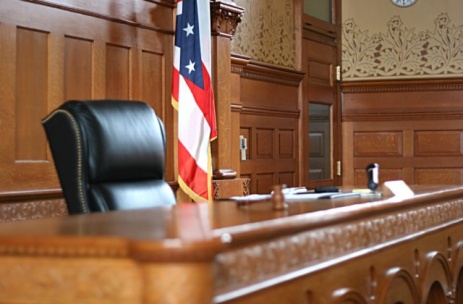 21
Changes: Pre-Election Hearing
Hearing (Sec. 102.66):

				                       
Briefs:  Parties are entitled to oral argument but are not allowed to file post-hearing briefs unless RD  grants special permission.
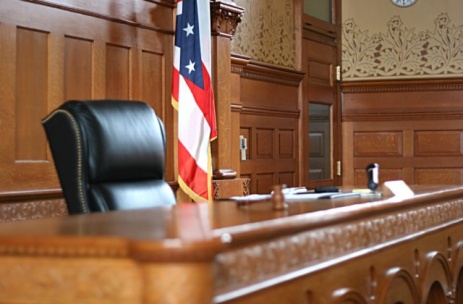 22
Changes: Decision and Direction of Election
Direction of Elections (Sec. 102.67):
Election Details: If the RD directs an election, the D&DE will ordinarily specify the type, date(s), time(s), and location(s) of the election and the eligibility period.
Election Date:  The RD will schedule the election for the earliest date practicable.   The 25-day waiting period – to allow the Board to rule on a request for review - has been eliminated.
Service:  Region will send the direction and notice of election to the parties and their representatives by email, facsimile, or by overnight mail (if neither an email address nor facsimile number was provided).
23
Changes:  Decision and Direction of Election
Direction of Elections (Sec. 102.67):
Request for Review: Parties may file a request for review at any time following the decision until 14 days after a final disposition of the proceeding by the Regional Director.
Can file before the election or wait until after the election and see if the election results moot an appeal.
Stay of Election, Expedited Consideration, or Impounding of Ballots:  May be requested, but will only be granted upon a “clear showing that it is necessary under the specific circumstances of the case.”
24
Changes:  Election
Voter List:   Employer must provide an alphabetized voter (Excelsior) list in electronic format which is due: 

Directed Election:  Absent extraordinary circumstances specified in the D&DE, within 2 business days after issuance of the direction (Sec. 102.67(l))

Election Agreement:  Unless the parties agree otherwise, within 2 business days after approval of the election agreement (Sec. 102.62(d))
25
Changes:  Election
Voter List (Sec. 102.62(d) and Sec. 102.67(l)):   
Filing and Service:  Employer must provide (electronically, if feasible) the parties and the Region with the voter list.  Regions will no longer serve the list.
Contents: The list must contain the following information for all eligible voters: 
Full names
Work locations
Shifts
Job classifications
Contact information (including home addresses, available personal email addresses and available home and personal cell telephone numbers)
26
Changes:  Election
Voter List Contents – Voters to be Challenged: The Employer must also include in a separate section of the voter list the same information for those individuals who will be permitted to vote subject to challenge based on the parties agreement or the direction of election.
Use of Voter List: Parties shall not use the voter list for purposes other than: 
the representation proceeding;
Board proceedings arising from it; and 
related matters.  
		(Sec. 102.62(d) and Sec. 102.67(l))
27
Changes:  Election
Notice of Election:  Will ordinarily be transmitted with the D&DE or sent promptly after election agreement approved.  
	Employer must post for 3 full working days and now must also distribute electronically if it customarily communicates with employees in the unit electronically.
 Election – At the election, a party generally can challenge someone for cause even if their eligibility was not contested at the hearing.
	 (Sec. 102.66(d))
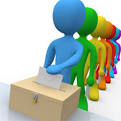 28
Changes:  Post-Election
Filing Objections:
Must be accompanied by a written offer of proof except that the Regional Director may extend the time for filing the offer of proof upon request of a party showing good cause.
Objections, but not the offer of proof, must be served on the other parties.
(Sec. 102.69(a)) 
Post-election Hearing:
Unless parties agree to an earlier date, will open 21 days after preparation of tally of ballots or as soon thereafter as practicable.
(Sec. 102.69(c))
29
Changes:  Post-Election
Hearing Officer Reports:
All HO recommendations must be made to the Regional Director
Exceptions to HO Report must be filed with Regional Director
Except in consent election agreement cases, all RD post-election reports will be subject to discretionary review by the Board
(Sec. 102.69(c))
30
Changes:  Blocking Charges (Sec. 103.20)
Offer of Proof:  When a party to a representation proceeding files a ulp charge together with a request that it block the processing of a petition or requests that its previously filed charge block further processing of a petition, the party shall simultaneously file, but not serve on any other party, a written offer of proof in support of the charge.  The offer of proof must provide the names of the witnesses who will testify in support of the charge and a summary of each witness’s anticipated testimony. 
Witnesses:  The party seeking to block the processing of a petition must also promptly make available to the Region the witnesses identified in its offer of proof.
31
Implementation of Final Rule
Forms and other Materials on www.nlrb.gov about April 10
32